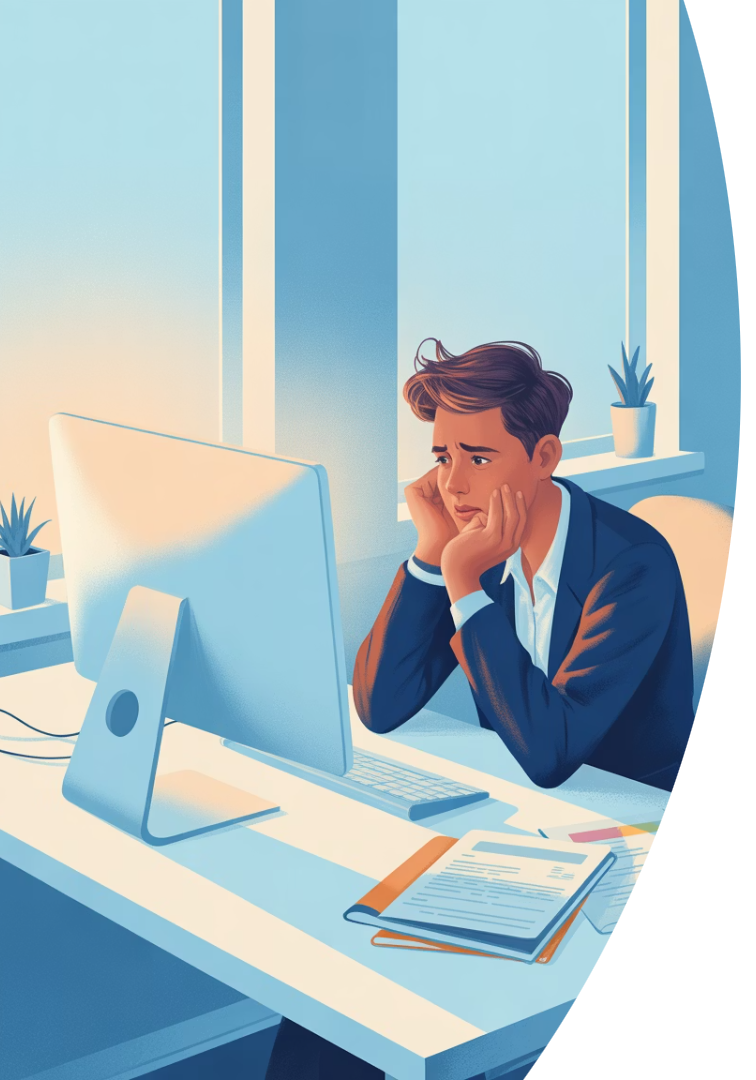 The Invisible Job Seeker: How to Stand Out and Get Noticed by Employers
In today's competitive job market, simply submitting applications and waiting for callbacks often leads to disappointment. Many qualified professionals feel like "invisible job seekers"—sending out dozens of resumes without hearing a word in return.
This presentation will reveal proven strategies to boost your visibility, credibility, and chances of landing your next opportunity. We'll explore practical techniques that transform you from overlooked to irresistible in the eyes of hiring managers and recruiters.
by Kimberly Wiethoff
kW
Optimize Your LinkedIn Profile for Maximum Visibility
Key Optimization Strategies
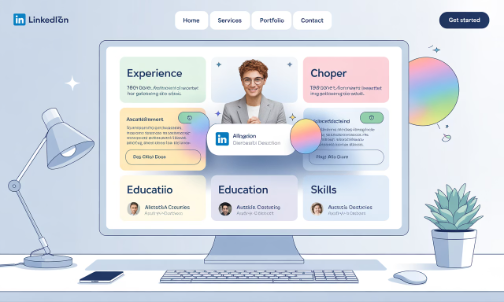 Your LinkedIn profile serves as your digital first impression. It's often the first place employers look when considering your application. A well-optimized profile dramatically increases your chances of being discovered.
Beyond basic completion, strategic keyword placement and regular engagement significantly boost your visibility. Remember that your profile works for you 24/7—make it count with every element carefully crafted to highlight your unique value proposition.
Craft a compelling headline
Create a keyword-rich summary
Go beyond your job title with specifics like: "IT Project Manager | Agile & Cloud Transformation | PMP, PMI-ACP"
Include industry-specific terms and skills that align with your target roles
Showcase quantifiable achievements
Enable #OpenToWork and request recommendations
Feature metrics and results that demonstrate your impact and effectiveness
Signal availability to recruiters and build credibility with peer endorsements
Create and Share Valuable Content
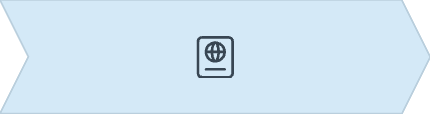 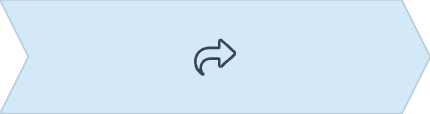 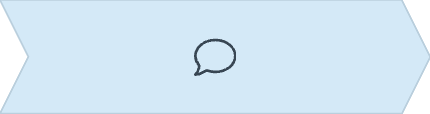 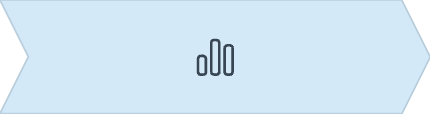 Create compelling content
Share strategically
Engage with responses
Analyze performance
Distribute content on platforms where your target employers and recruiters engage
Review engagement metrics to refine your content strategy for maximum impact
Develop articles, posts, or videos that showcase your expertise and industry knowledge
Build relationships by thoughtfully responding to comments and questions
Thought leadership is a powerful magnet for employer attention. When you consistently create and share valuable insights, you position yourself as an authority in your field. Consider writing LinkedIn articles like "How I Led a Cloud Migration Without Downtime" or "Top Metrics Every Project Manager Should Track."
Regular participation in industry discussions also increases your visibility. Remember that quality trumps quantity—one thoughtful, well-researched piece can generate more interest than dozens of superficial posts.
Tailor Every Application for Impact
Resume Customization
Cover Letter Personalization
ATS Optimization
Mirror language from the job description
Address specific company needs
Use standard section headings
Avoid complex formatting or tables
Demonstrate knowledge of the organization
Highlight relevant experience and skills first
Include exact keyword matches
Connect your experience to their challenges
Include industry-specific keywords
Save in recommended file formats
Express authentic enthusiasm
Quantify achievements with metrics
Generic applications get overlooked in today's competitive market. Each submission should be carefully tailored to the specific role and company. Remember that your application needs to pass both automated screening systems and impress human reviewers.
Quantifiable results make your experience concrete. Instead of saying "improved deployment process," specify that you "reduced deployment time by 40% using CI/CD pipelines."
Network with Strategic Intention
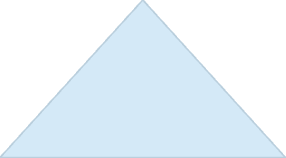 Meaningful connections
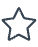 Quality relationships with decision-makers
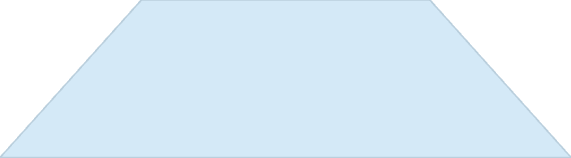 Industry groups & communities
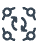 Active participation in relevant forums
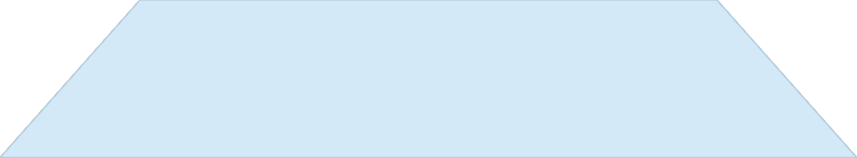 Professional relationships
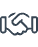 Former colleagues, clients, and managers
Research consistently shows that approximately 80% of jobs are filled through connections rather than cold applications. Strategic networking dramatically increases your visibility to potential employers. The key is approaching networking as relationship-building rather than transactional interactions.
When reaching out to connections about opportunities, be specific and professional. For example: "Hi [Name], I noticed your company is hiring a Project Manager. I'd love to reconnect and learn more—would you be open to a quick chat?" This approach respects their time while clearly stating your interest.
Go Beyond Traditional Job Boards
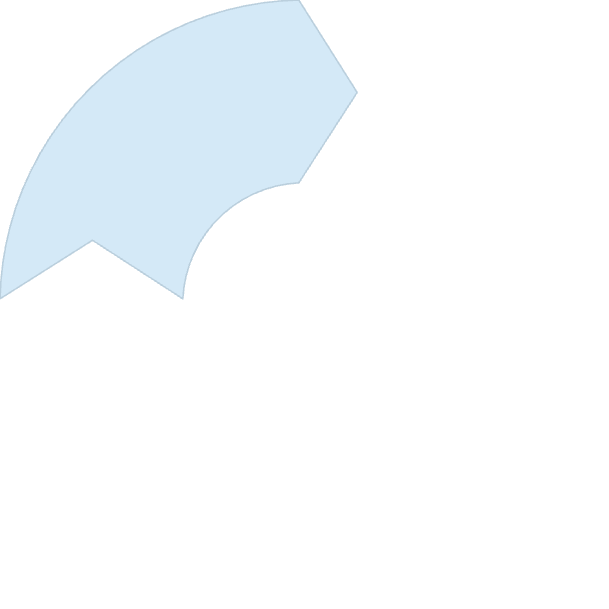 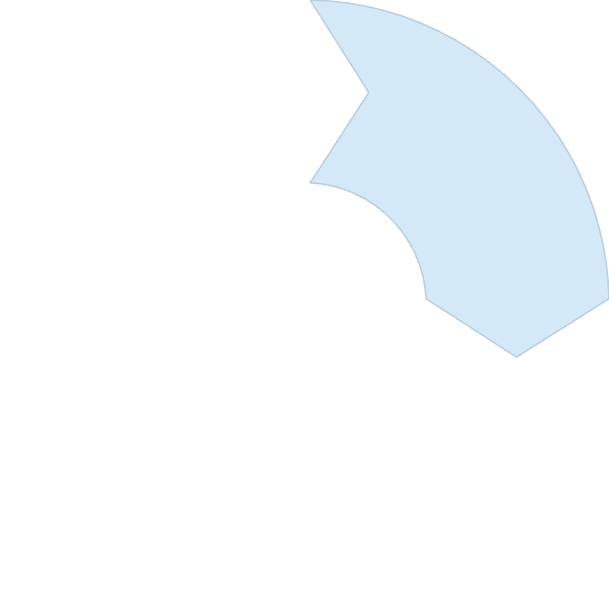 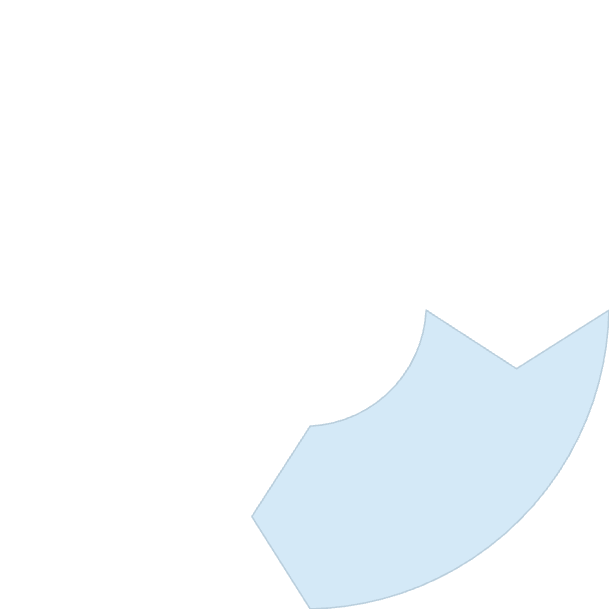 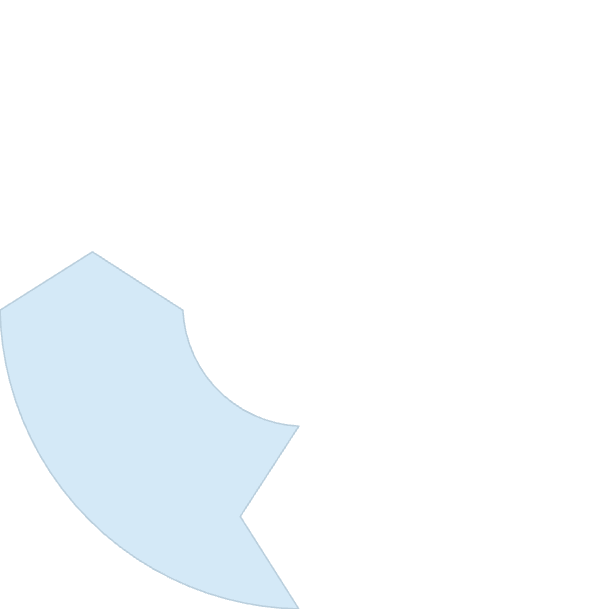 Direct Company Outreach
Research Target Organizations
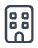 Contact hiring managers and department leaders directly
Identify growth signals and hiring indicators
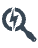 Leverage Professional Communities
Connect with Industry Recruiters
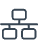 Build relationships with specialized placement professionals
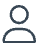 Engage in industry-specific groups and forums
Limiting your search to public job listings means competing with hundreds or thousands of other applicants. The hidden job market—positions filled without ever being publicly advertised—represents a significant opportunity for proactive job seekers.
Watch for subtle hiring signals like funding announcements, leadership changes, or new product launches, which often precede hiring initiatives. These early indicators give you the advantage of approaching companies before positions are formally announced.
Demonstrate Continuous Learning and Growth
Earn Relevant Certifications
Share Your Learning
Pursue credentials aligned with your career goals and industry demands
Demonstrate expertise by teaching others through content or presentations
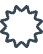 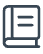 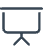 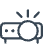 Expand Knowledge Base
Apply New Skills
Stay current with industry trends, technologies, and best practices
Use practical projects to showcase your capabilities and growth
Employers consistently favor candidates who demonstrate a commitment to growth and adaptation. In rapidly evolving industries, your willingness to learn new skills becomes a competitive advantage. Beyond formal certifications, showcase your continuous learning mindset in interviews and professional communications.
When discussing your learning journey, connect it directly to how it benefits potential employers. For example, rather than simply mentioning a new certification, explain how that knowledge would solve specific challenges the organization faces.
Add Value Beyond Your Application
Offer Strategic Insights
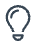 Provide thoughtful solutions to company challenges
Engage With Company Content
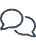 Share meaningful perspectives on their publications
Contribute to Relevant Projects
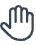 Demonstrate skills through volunteer or open-source work
Distinguished job seekers go beyond standard applications by proactively demonstrating their value. This approach showcases your initiative and gives employers a preview of your potential contributions. Consider sending a tailored suggestion addressing a specific challenge the company is facing.
Even small contributions can make a significant impression. Thoughtful comments on company blog posts or LinkedIn updates demonstrate your engagement and understanding of their business. These micro-interactions build familiarity and positive association with your name.
Leverage Personal Branding Across Platforms
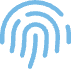 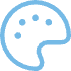 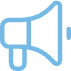 Develop Your Unique Value Proposition
Create Consistent Visual Identity
Craft Your Professional Narrative
Clearly articulate what makes your experience and approach distinctive in your field. This becomes the foundation of your personal brand and helps you stand out in a crowded market.
Use consistent professional photos, colors, and design elements across all platforms. Visual consistency helps employers recognize and remember you across multiple touchpoints.
Develop a compelling story about your career journey, challenges overcome, and unique perspective. A memorable narrative makes your application stick in employers' minds.
A cohesive personal brand significantly enhances your visibility and memorability. When recruiters encounter your consistent presence across multiple platforms, it reinforces your professionalism and commitment. Think of your personal brand as the thread that connects all your professional activities.
Consider developing a simple personal website or digital portfolio that serves as a comprehensive showcase of your work, testimonials, and professional journey. This gives you complete control over your narrative and provides a destination for interested employers.
Follow Up Strategically and Persistently
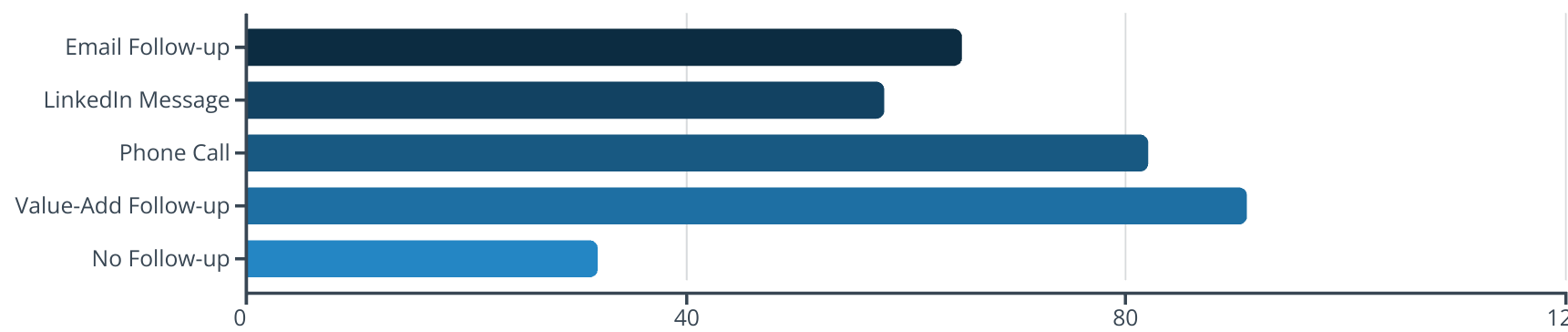 Effective follow-up can significantly increase your chances of moving forward in the hiring process. The data clearly shows that candidates who follow up strategically are more likely to receive responses and interviews. The most effective approach is the "value-add follow-up," where you provide additional information, insights, or resources relevant to your application.
Develop a systematic follow-up schedule that respects professional boundaries while demonstrating your continued interest. For example, wait 5-7 business days after applying before your first follow-up, then space additional communications 7-10 days apart. Always reference previous interactions and add new, relevant information with each contact.
Prepare for Success with Interview Excellence
Research Thoroughly
Practice Strategically
Master Virtual Interviews
Go beyond basic company information to understand current challenges, recent achievements, and industry position. Review the LinkedIn profiles of your interviewers to identify common interests and potential conversation points. This depth of preparation demonstrates genuine interest and helps you connect interview questions to the company's specific needs.
Conduct focused practice sessions for both common and industry-specific questions. Record yourself to assess verbal and non-verbal communication. Prepare concise, achievement-focused stories using the STAR method (Situation, Task, Action, Result) to demonstrate your capabilities through concrete examples rather than theoretical knowledge.
Create a professional environment with appropriate lighting, sound quality, and background. Test your technology thoroughly before each interview. Practice maintaining eye contact with the camera rather than the screen to create a stronger connection with interviewers. Keep concise notes nearby for reference without breaking your engagement.
Interview preparation is where many otherwise qualified candidates fail to convert opportunities into offers. Excellence in this area requires systematic preparation that addresses both technical knowledge and interpersonal presentation. Remember that interviews are two-way conversations—prepare thoughtful questions that demonstrate your strategic thinking and genuine interest.
From Invisible to Irresistible: Your Action Plan
Assess Your Current Visibility
Implement High-Impact Strategies
Maintain Consistent Visibility
Evaluate your digital presence, application strategy, and networking activities. Identify specific gaps and opportunities for improvement. This honest assessment creates a baseline for measuring progress as you implement visibility-enhancing strategies.
Develop sustainable habits that keep you visible to employers over time. Regular content sharing, strategic networking, and continuous learning demonstrate your ongoing commitment and professional growth. Remember that visibility is a marathon, not a sprint.
Focus first on optimizing your LinkedIn profile, tailoring applications, and activating your network. These three areas typically yield the fastest results for most job seekers. Set specific, measurable goals for each activity to maintain momentum and track progress.
Being a job seeker is challenging—but being invisible is far worse. The job market consistently rewards those who strategically showcase their value rather than those who simply hope to be discovered. By implementing these visibility strategies, you transform from overlooked to in-demand.
Remember that visibility builds momentum over time. Each positive interaction increases your chances of being remembered and recommended. Stay persistent, track your progress, and celebrate small wins along the way. Your next career opportunity isn't just a possibility—it's an inevitability when you refuse to remain invisible.